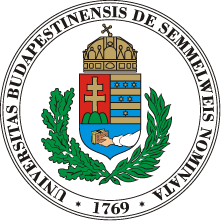 A hámsejtek iontranszport zavara és a bakteriális biofilm képzés kapcsolata – avagy útban a bikarbonát anti-bakteriális (anti-virális?) hatásának megértésében
Dr. Zsembery Ákos
Orálbiológiai Tanszék, Semmelweis Egyetem	




Budapest, 2020. május 11.
Az iontranszport-zavar és a bakteriális fertőzés kapcsolata cisztás fibrózisban
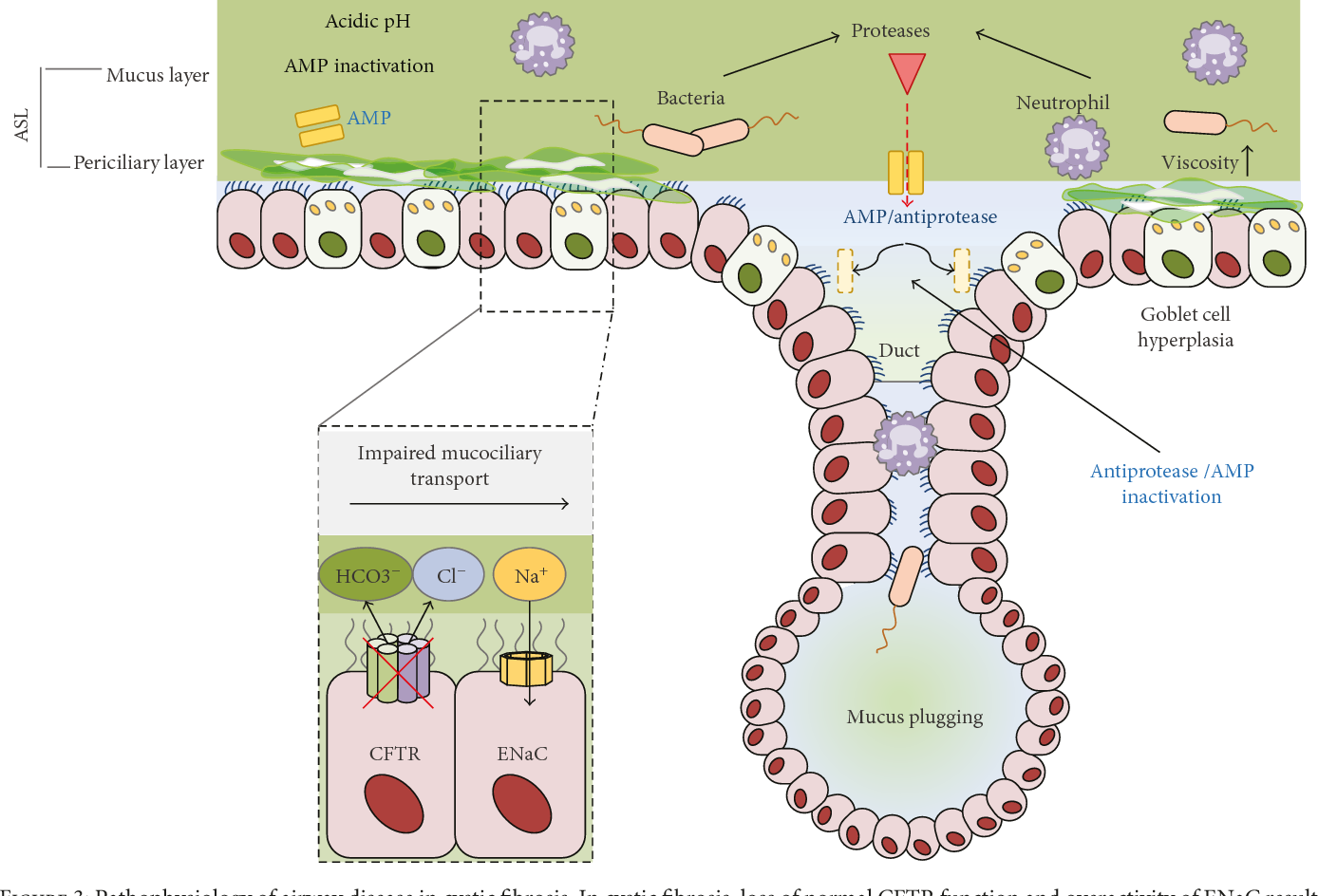 De Rose V. és mtsai. Med. Inflam. (2018)
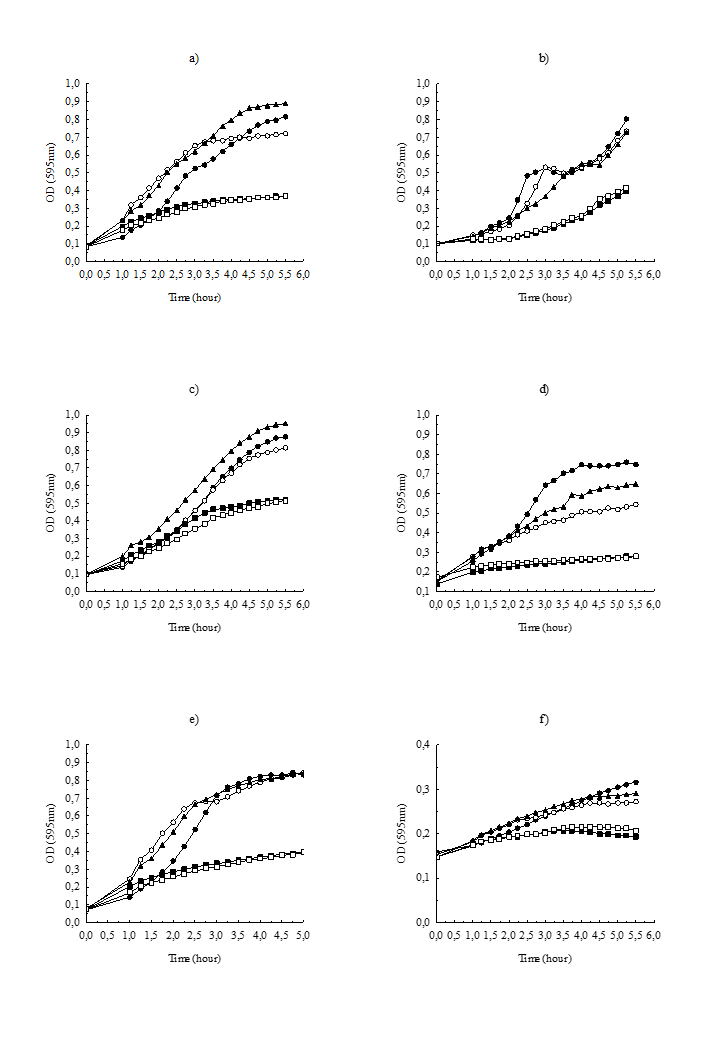 P. aeruginosa
E. coli
Kont.
+100 mM NaCl
+100 mM NaHCO3
+100 mM NaHCO3
CYSTIC FIBROSIS
A bikarbonát gátolja a baktériumok szaporodását
S. aureus
S. agalactiae
+100 mM NaHCO3
+100 mM NaHCO3
H. influenzae
E. faecalis
+100 mM NaHCO3
+100 mM NaHCO3
Dobay és mtsai. Front. Microbiol. (2018)
A bikarbonát gátolja P. aeruginosa biofilm képzését
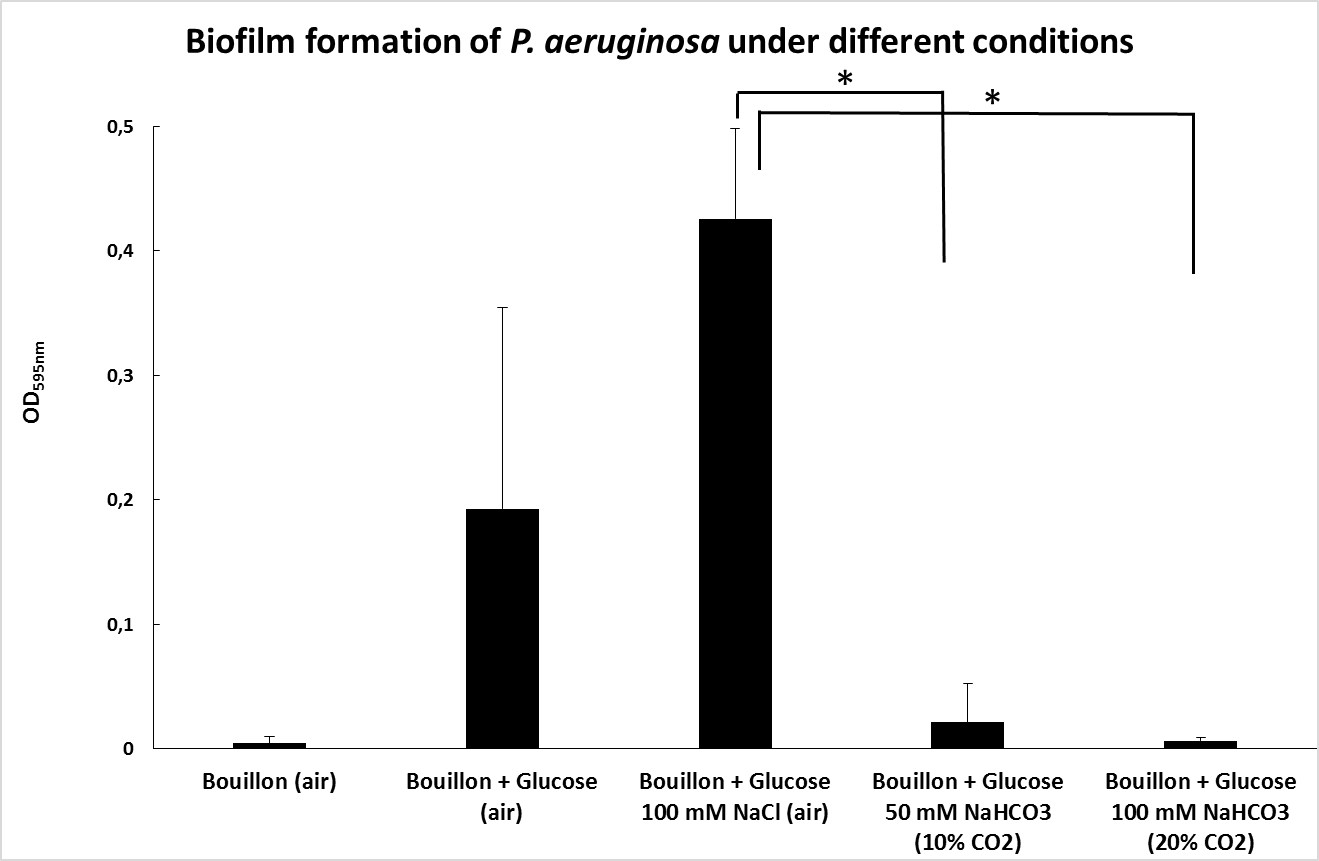 Dobay és mtsai. Front. Microbiol. (2018)
A bikarbonát koncentráció-függő módon csökkenti az életképes S. aureus baktériumok számát
*
**
*
**
* = p value < 0.05
** = p value < 0.001
P. Jaikumpun és mtsai. nem publikált
A bikarbonát koncentráció-függő módon csökkenti a c-di-GMP szintet P. aeruginosa baktériumokban
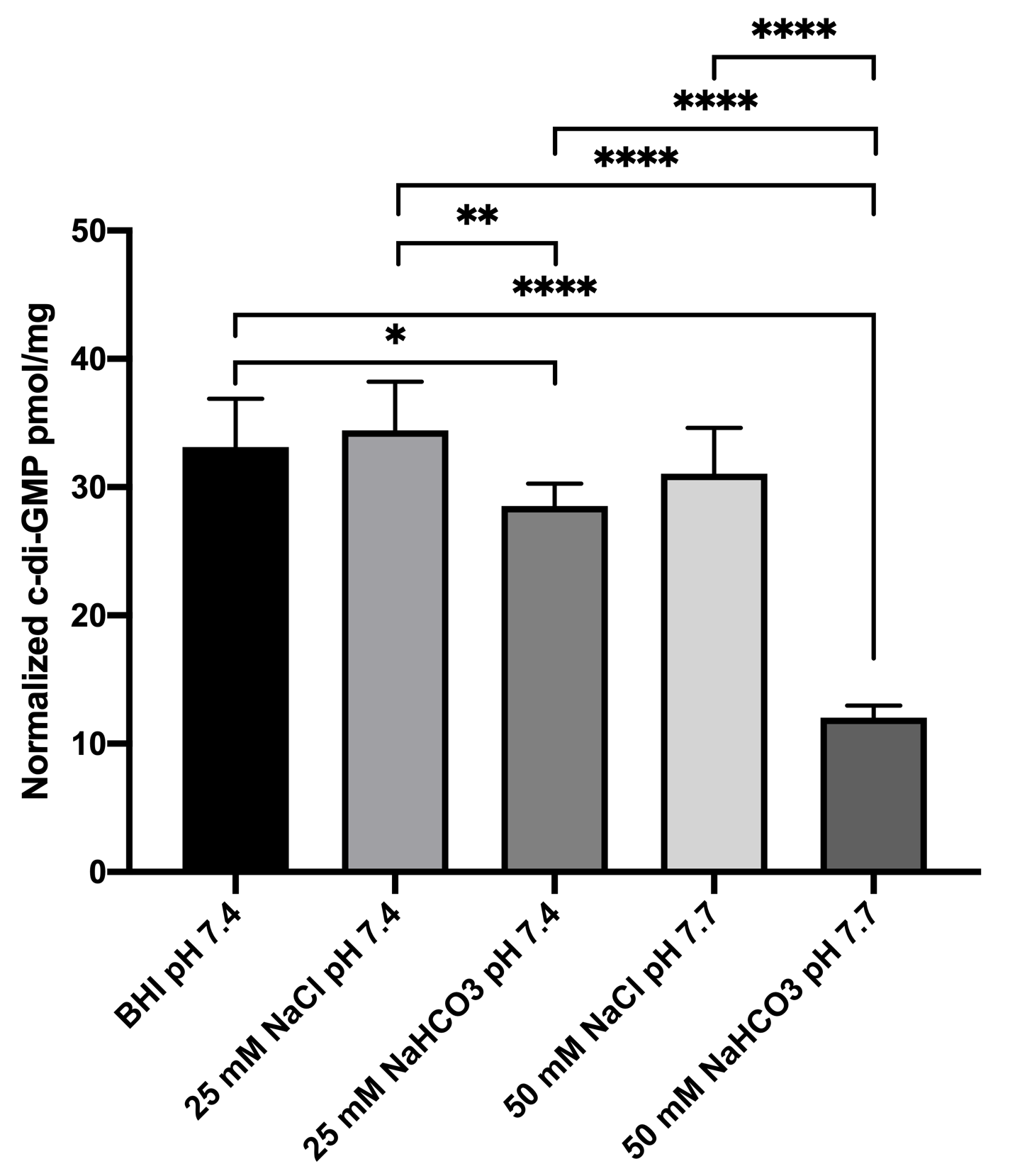 Kasidid R. és mtsai. nem publikált
A nyál összetevői és funkciói
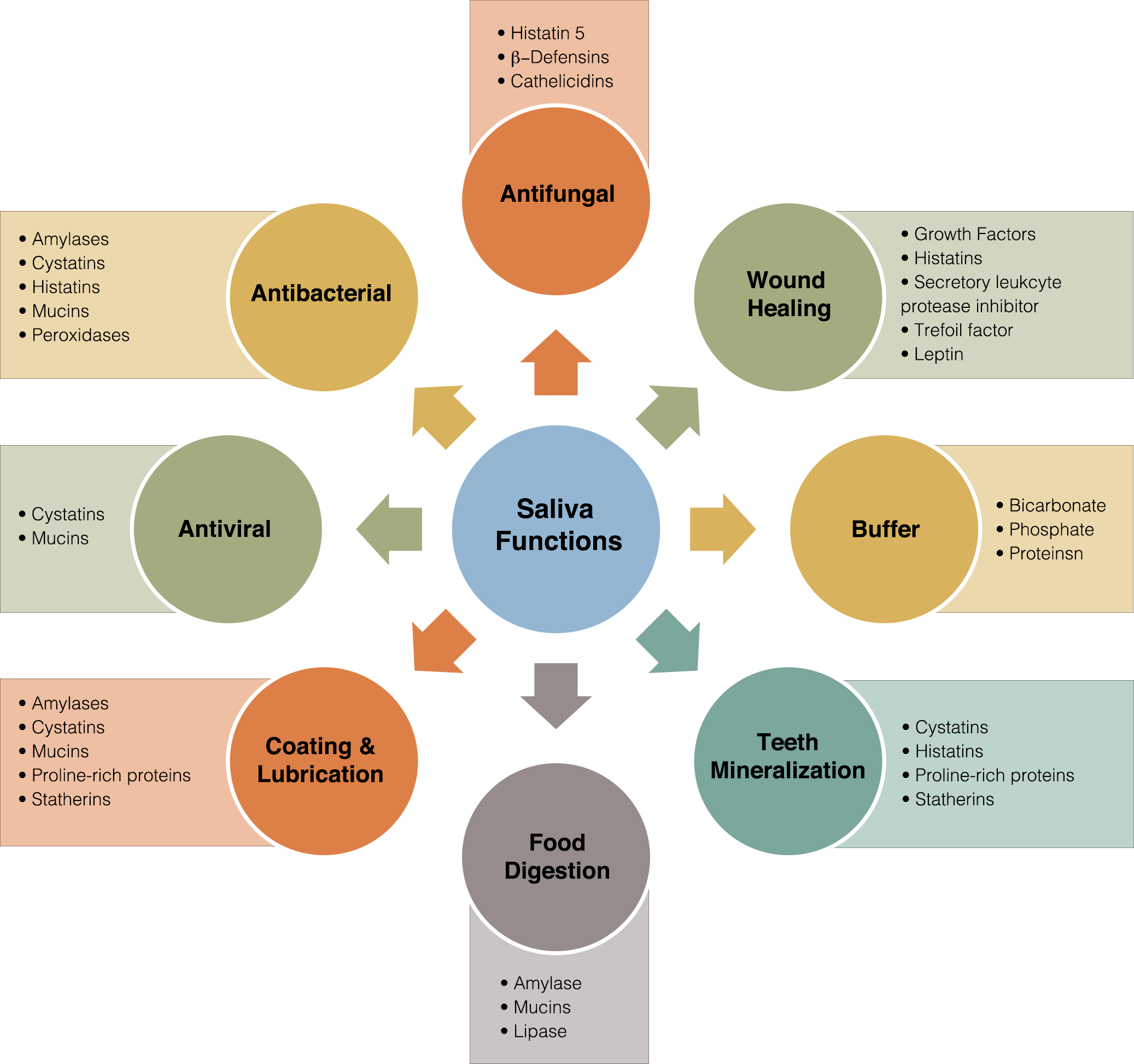 Vila T. és mtsai. Plos Pathog. (2019)
A bikarbonát potenciális anti-virális hatásai
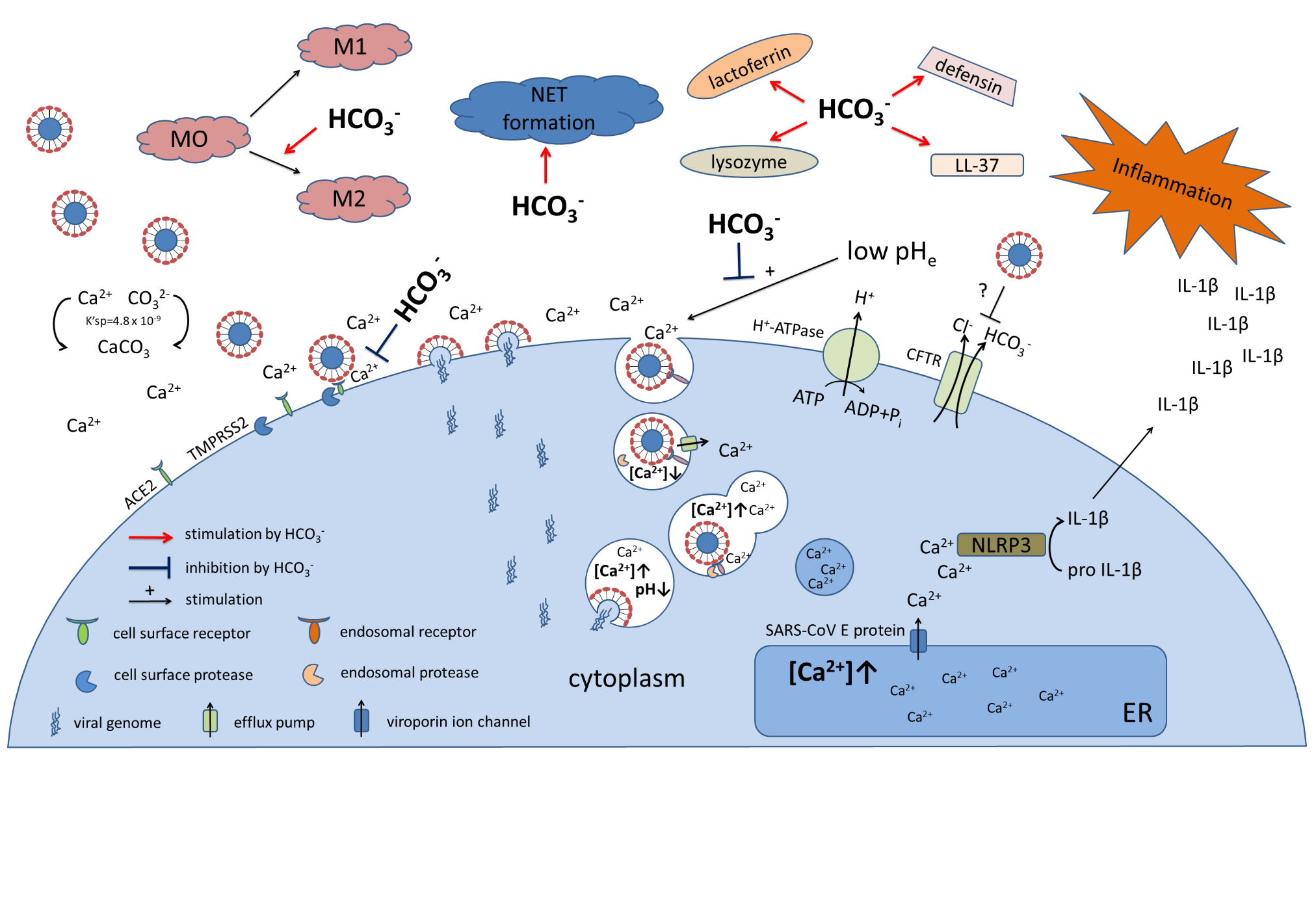 Zsembery Á. és mtsai. nem publikált